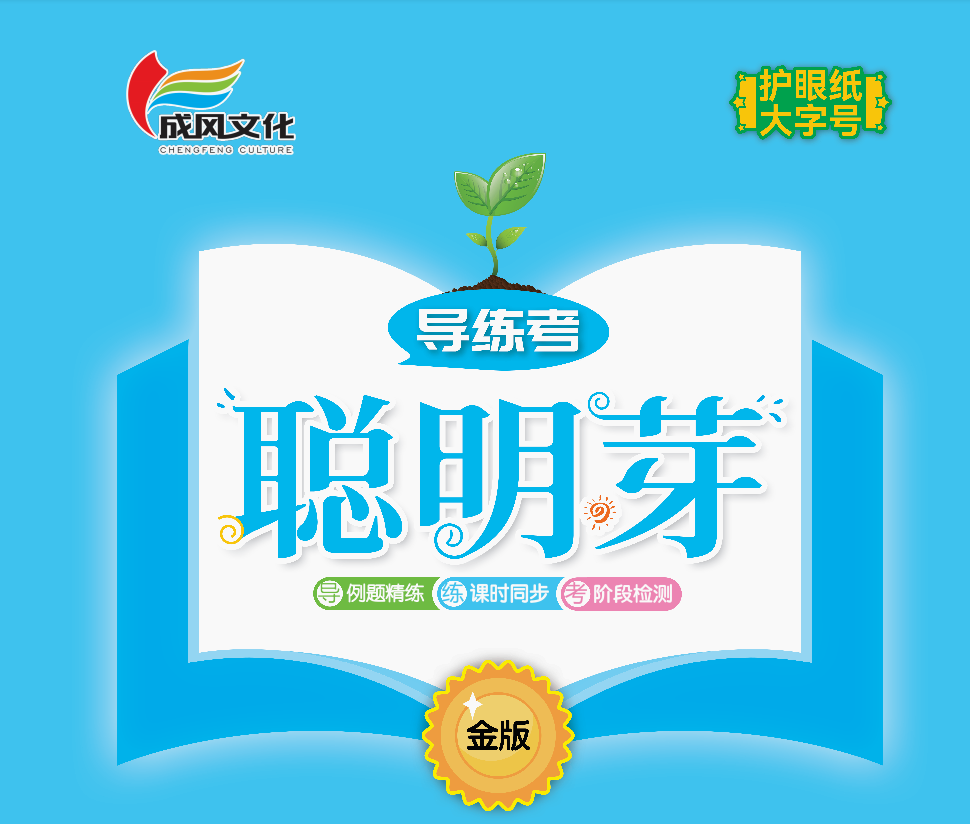 第六单元  数量间的加减关系
   第1课时  数量间的加减关系（1）
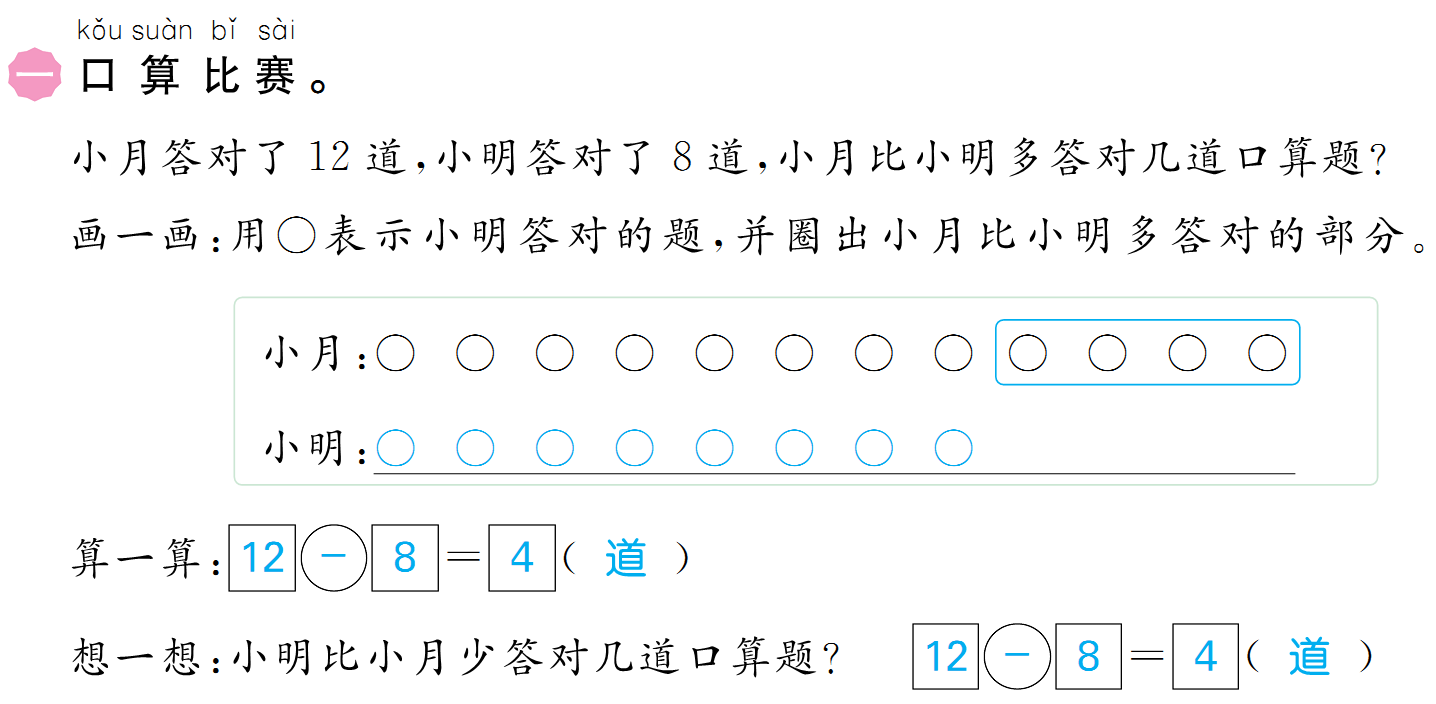 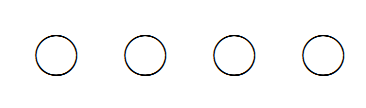 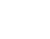 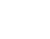 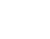 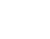 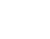 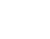 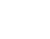 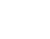 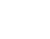 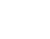 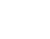 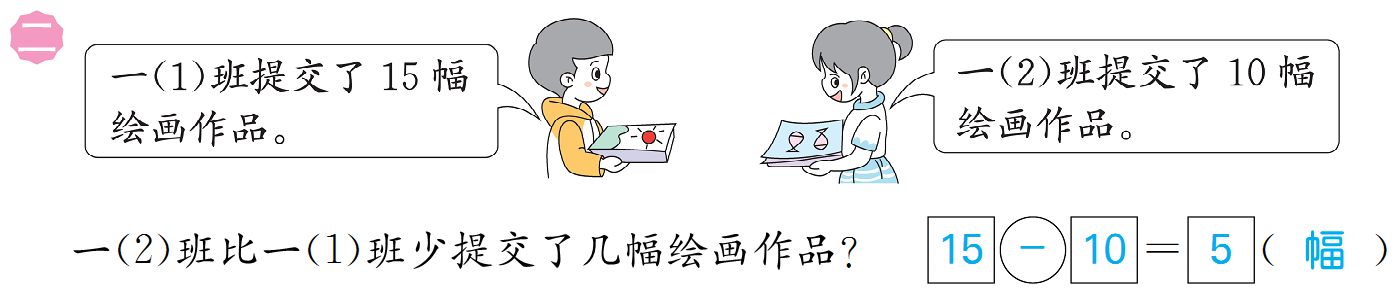 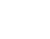 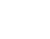 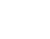 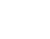 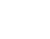 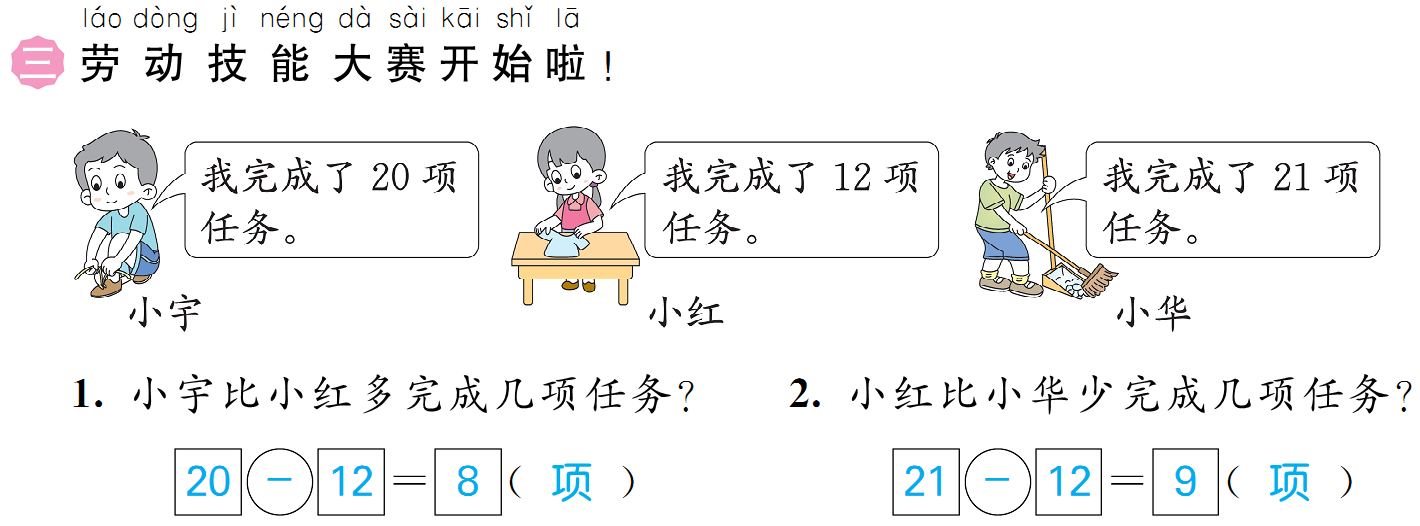 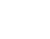 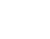 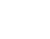 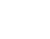 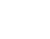 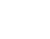 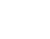 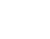 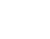 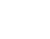 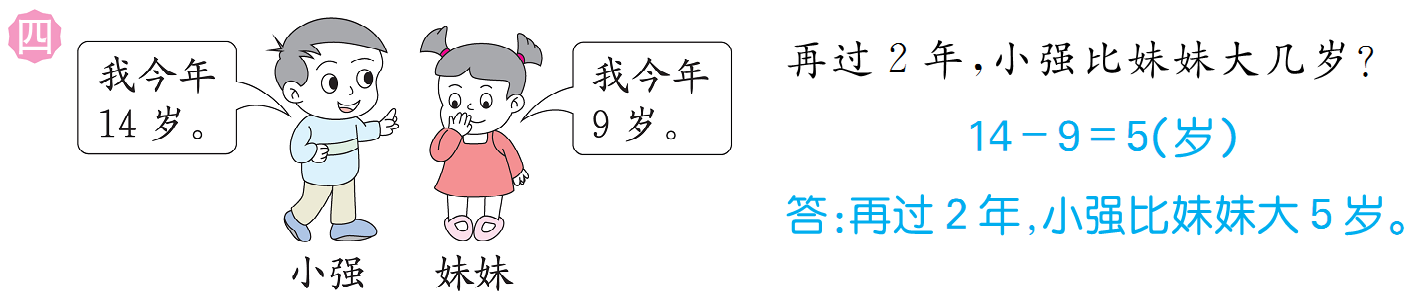 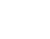 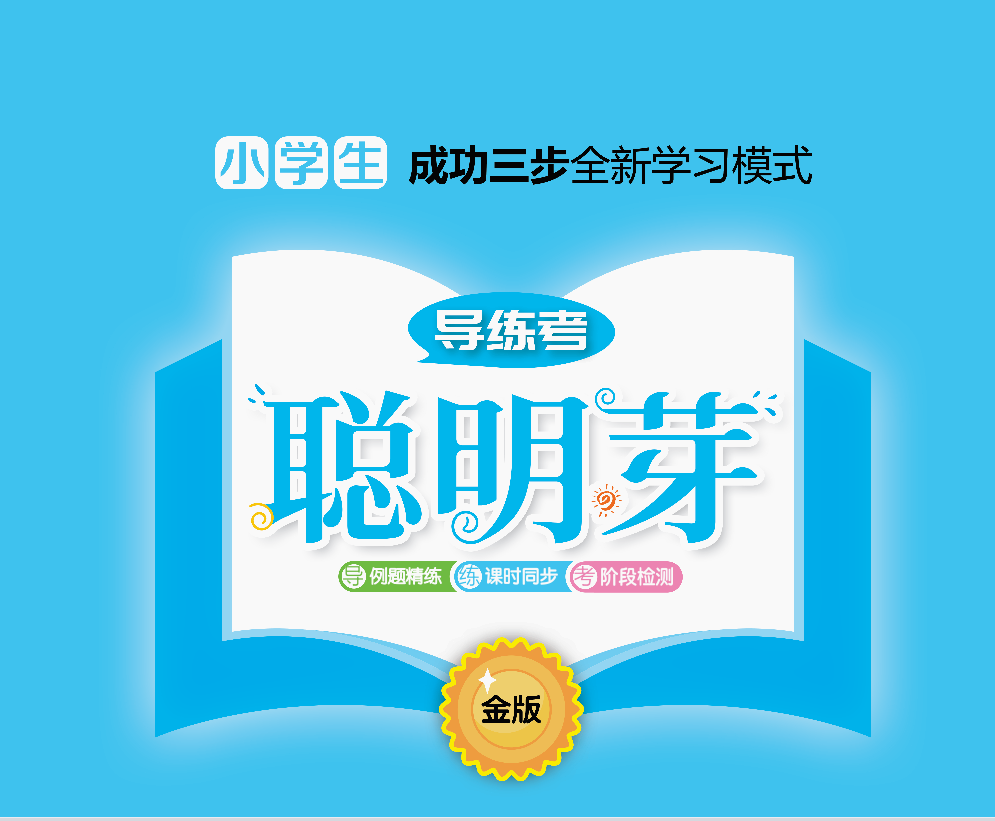